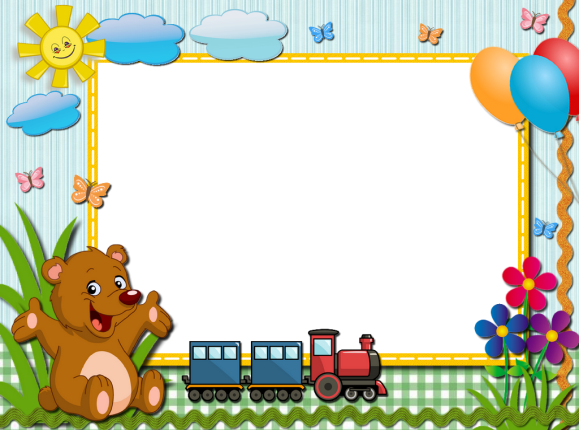 TOÁN
BẢNG
NHÂN BA
Mỗi xe xích lô có 3 bánh xe. Hỏi 4 xe xích lô có bao nhiêu bánh xe?
3 x 4  = ?
3 + 3 + 3 + 3 = 12
3 x 4  = 12
b) Hoàn thành bảng nhân 3
Thêm 3 vào kết quả của 3x2 ta được kết quả 3x3
Bảng nhân 3
3 x 1 = 3
3 x 6 = ?
18
3 x 2 = 6
3 x 7 = ?
21
3 x 3 = ?
3 x 8 = ?
9
24
3 x 4 = ?
12
3 x 9 = ?
27
3 x 5 = ?
15
3 x 10 = 30
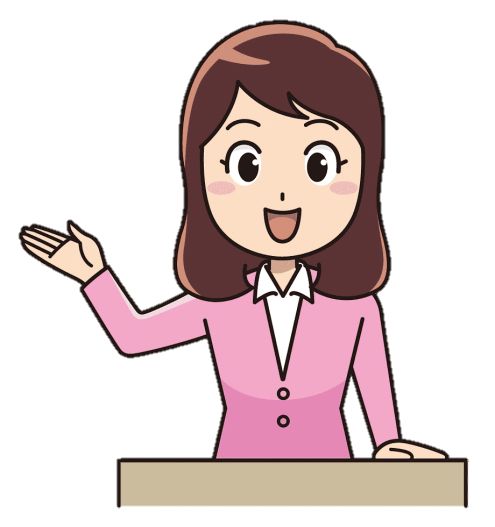 3 x 1 = 3
Các thừa số thứ hai trong bảng nhân 3 có gì đặc biệt ?
3 x 2 = 6
Thừa số thứ nhất là mấy ?
Các tích trong bảng nhân 3 có gì đặc biệt ?
3 x 3 = 9
3 x 4 = 12
3 x 5 = 15
3 x 6 = 18
3 x 7 = 21
3 x 8 = 24
3 x 9 = 27
3 x 10 = 30
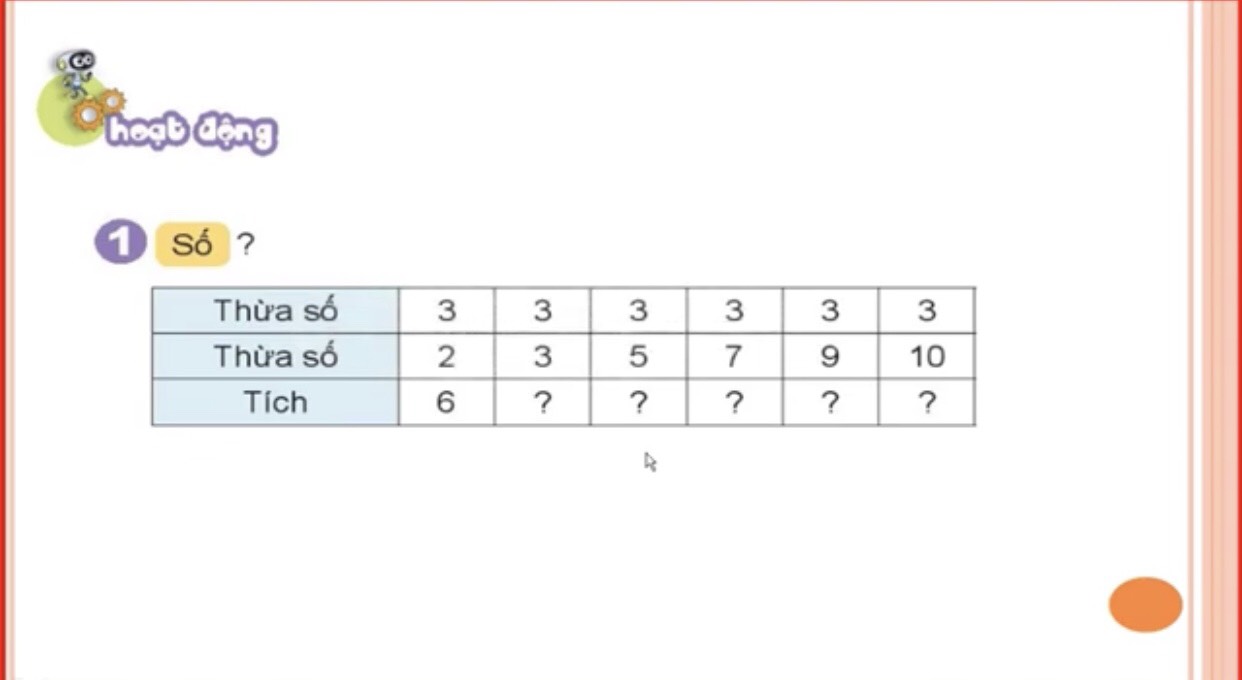 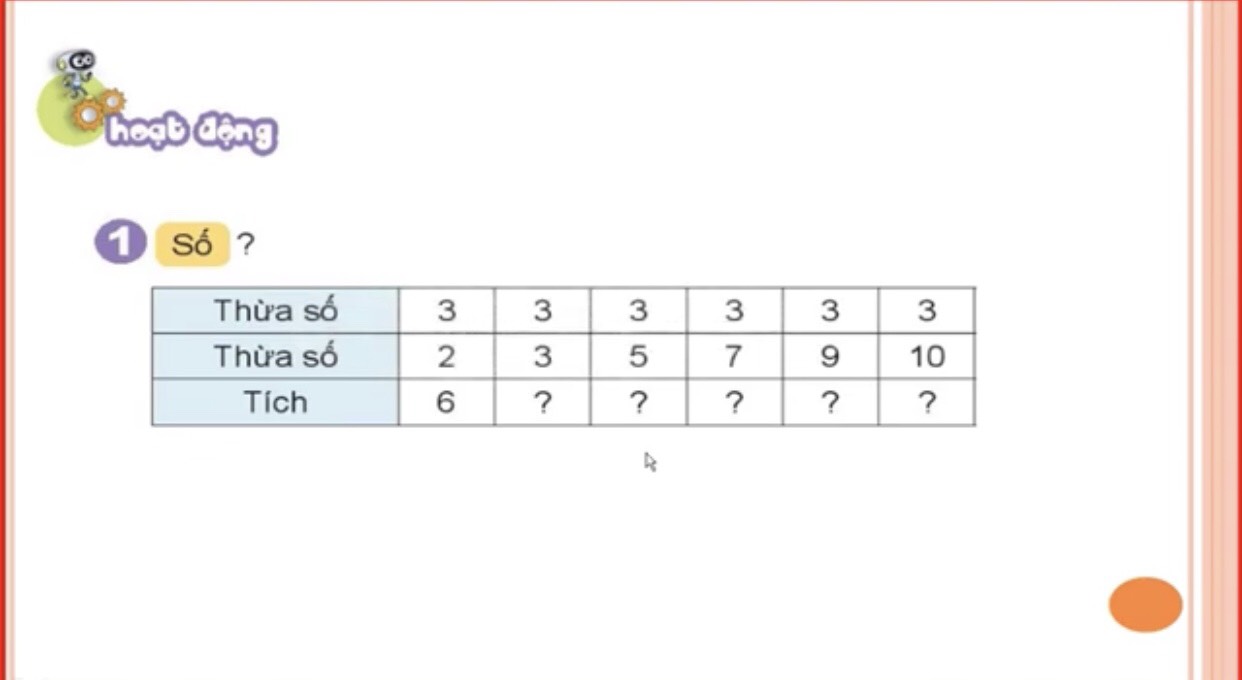 30
9
21
27
15
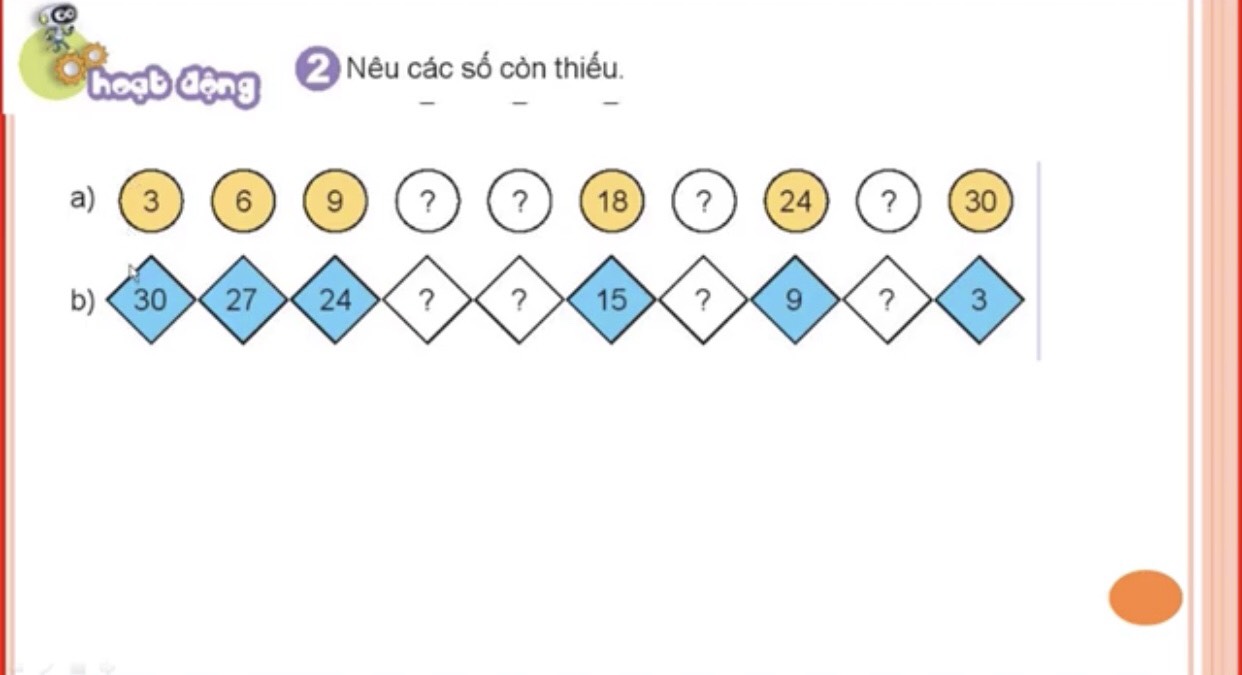 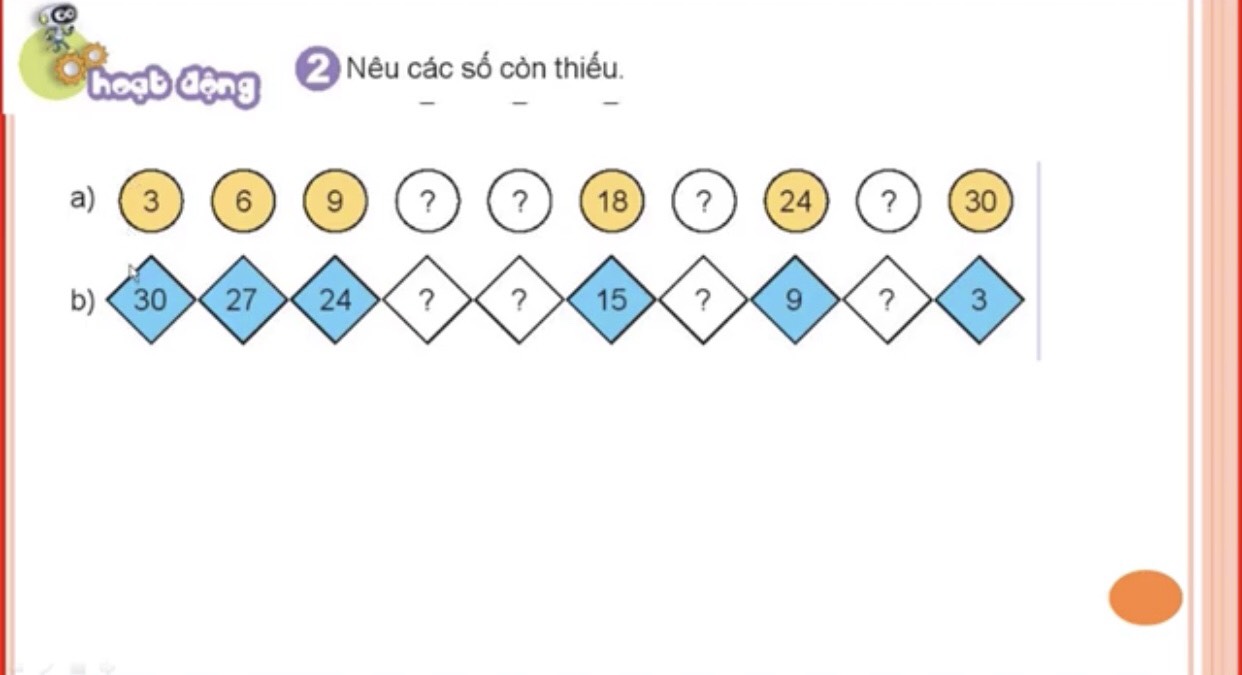 a)
3
9
?
15
?
6
12
24
30
18
?
21
27
?
b)
21
18
?
27
?
24
30
3
15
6
?
12
9
?
Bài giải
Số người ở 6 bàn cờ vua là:
3 x 6 = 18 (người)
Đáp số: 	18 người
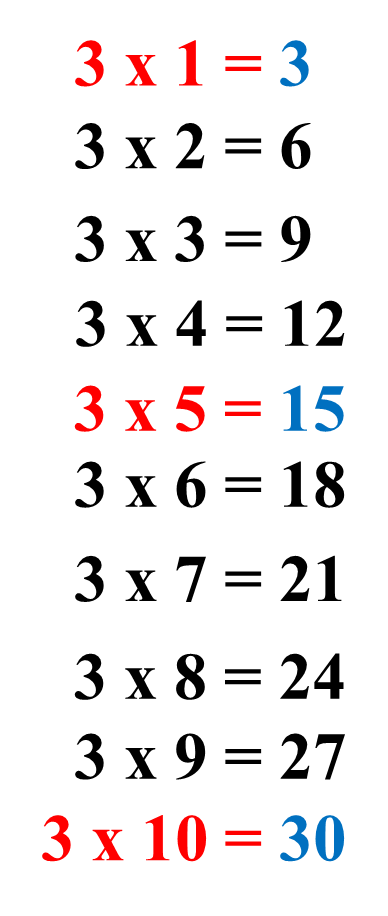 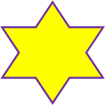 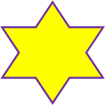 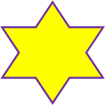 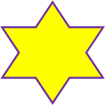 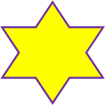 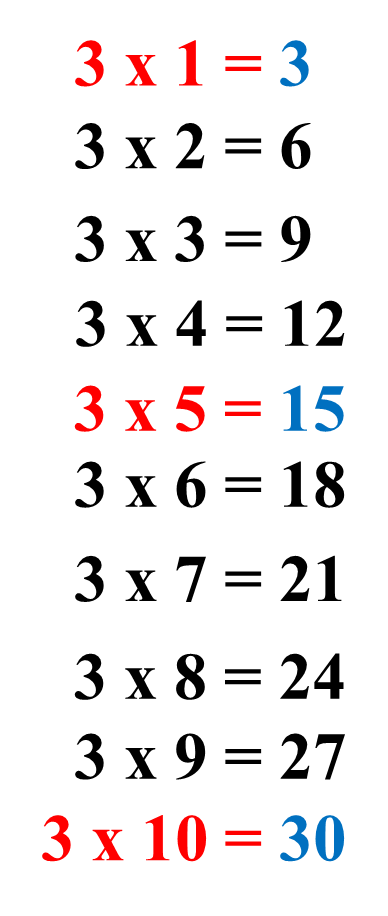 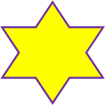 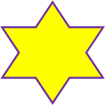 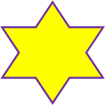 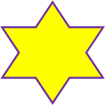 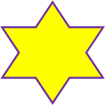 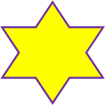 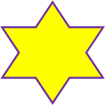 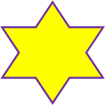 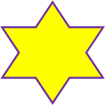 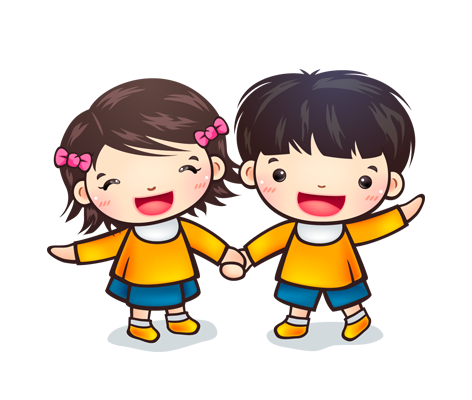 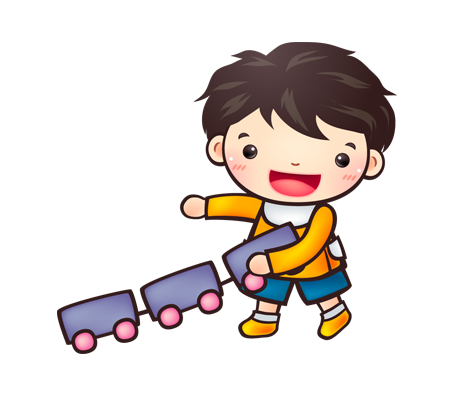 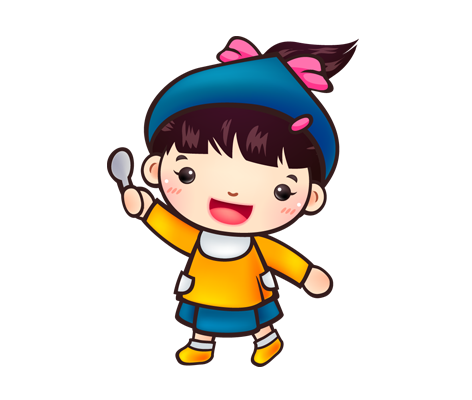 Trò chơi: Đố bạn
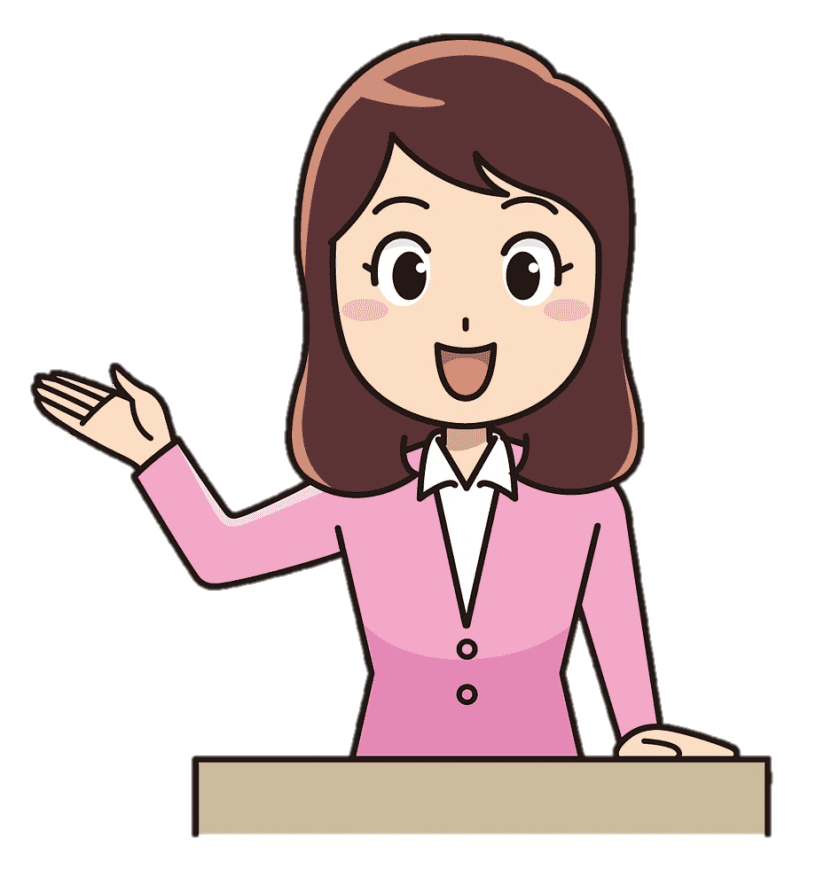 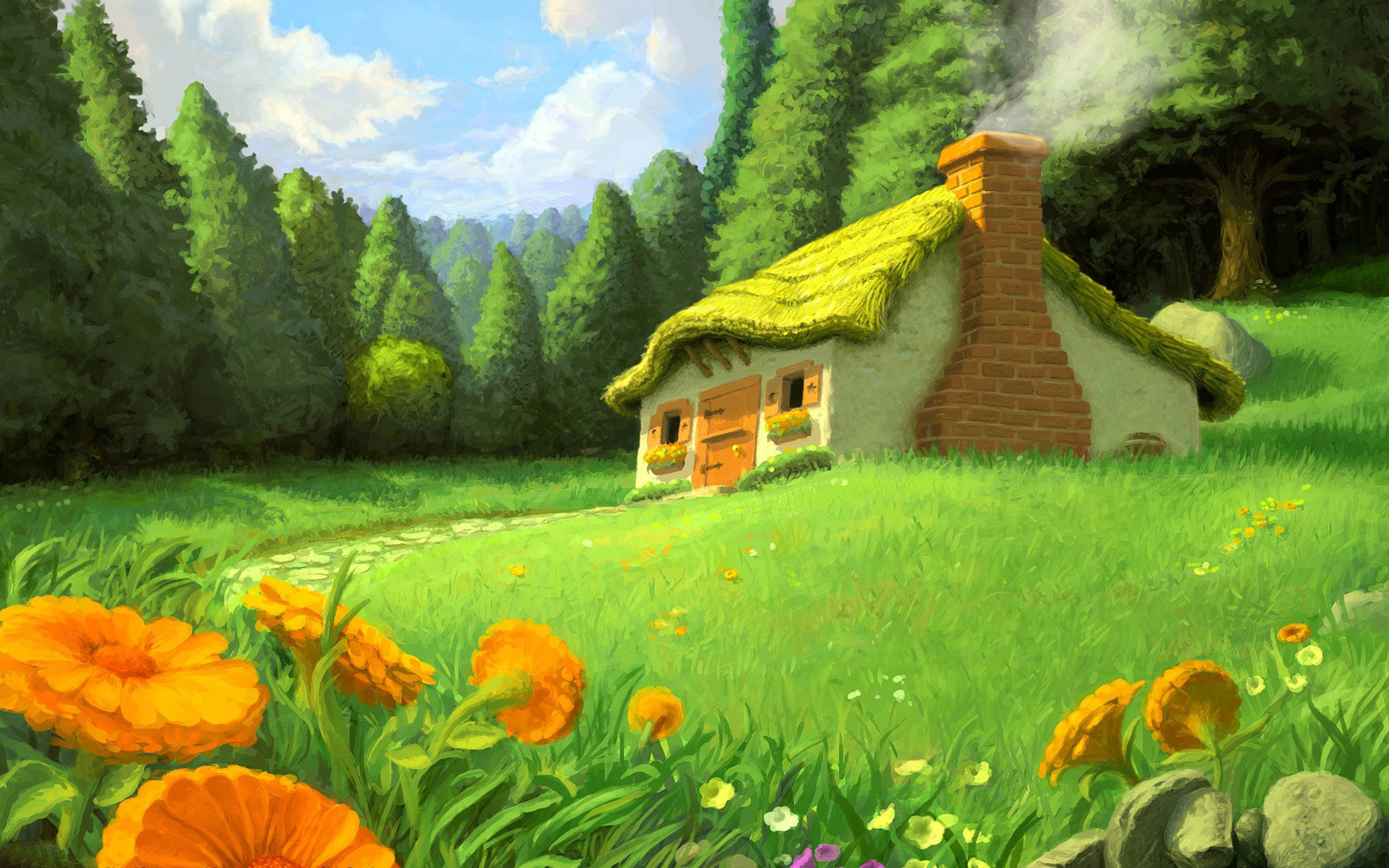 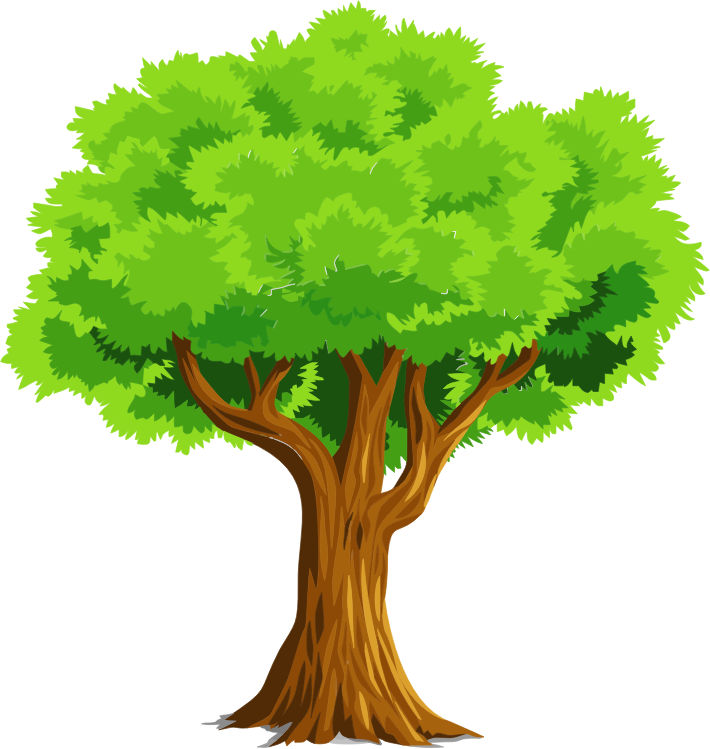 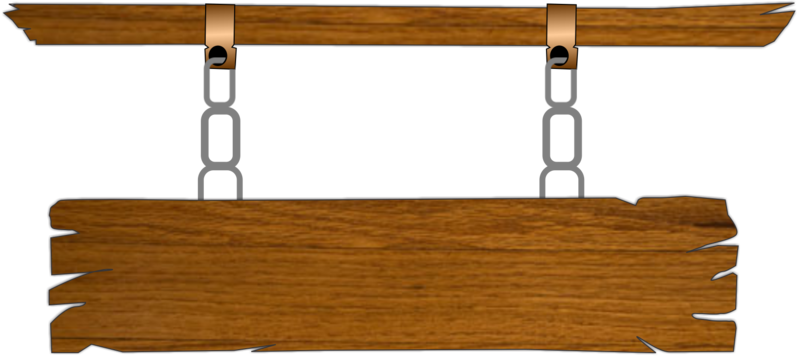 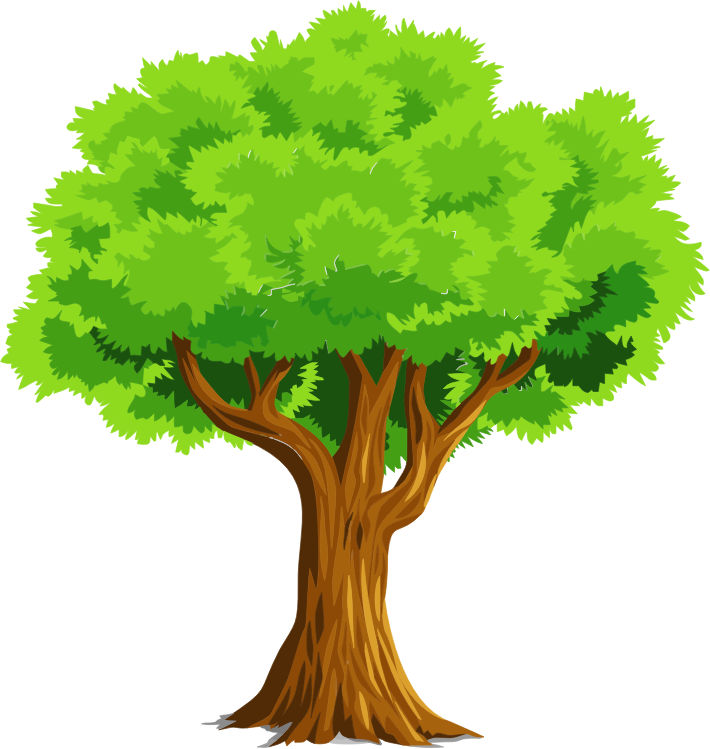 CHƠI TRỐN TÌM 
CÙNG BẠCH TUYẾT VÀ 7 CHÚ LÙN
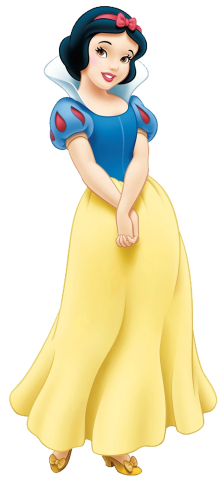 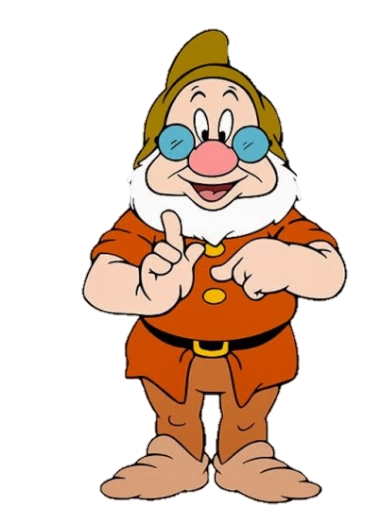 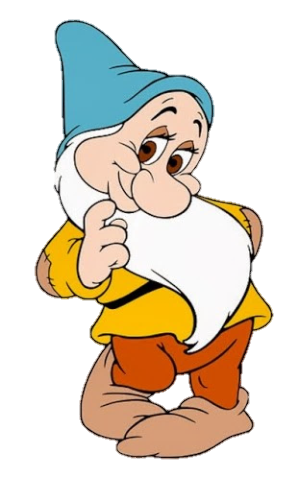 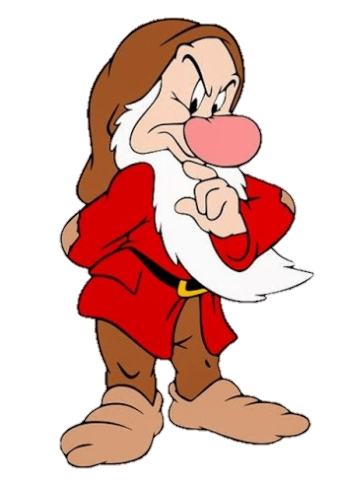 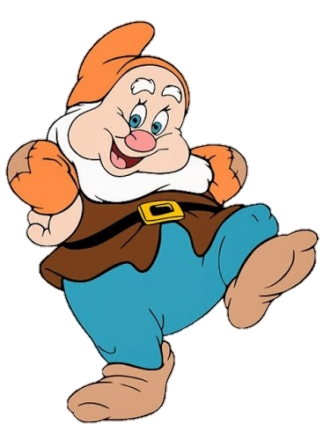 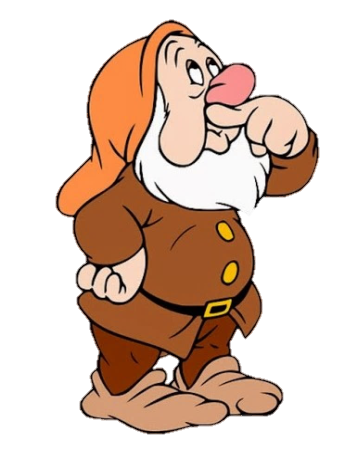 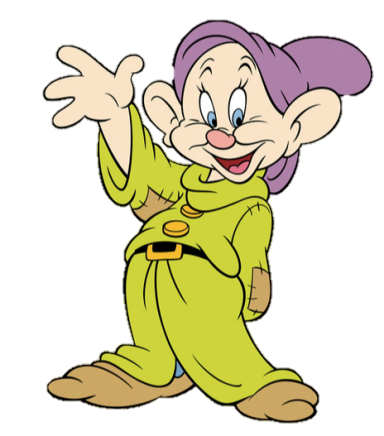 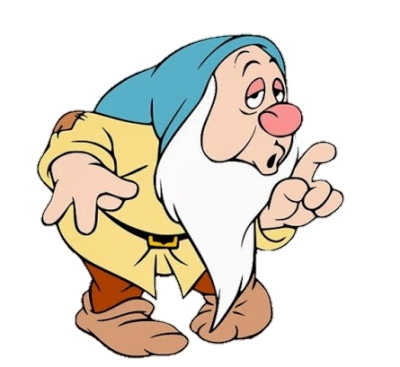 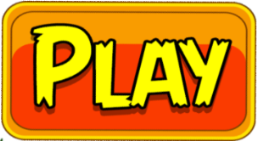 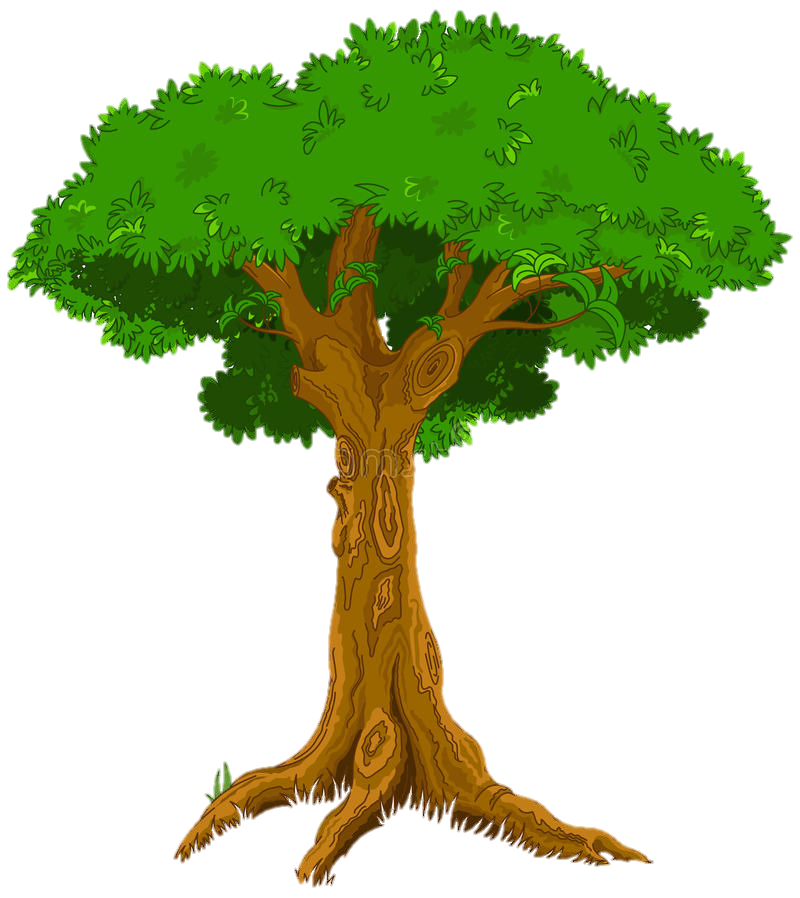 Bắt đầu!
3 x 8 = ?
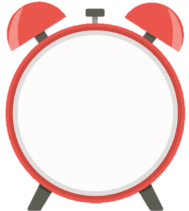 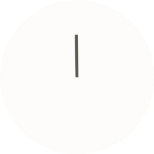 A. 20
B. 15
C. 18
D. 24
HẾT GIỜ
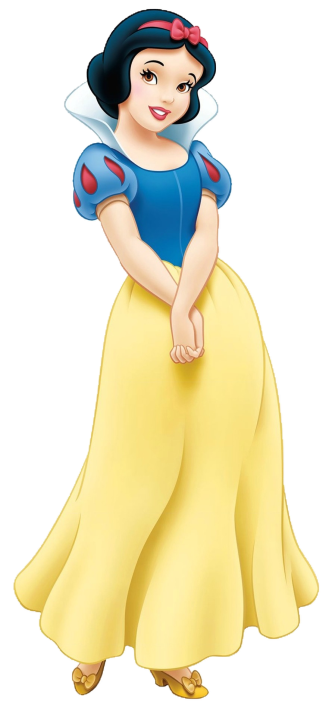 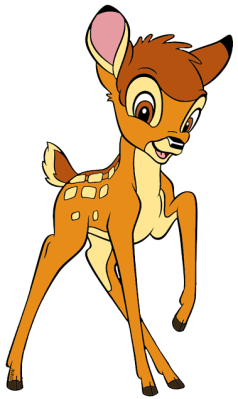 ĐÚNG RỒI
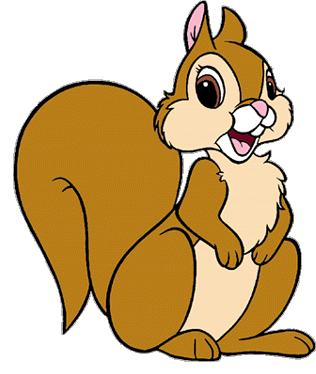 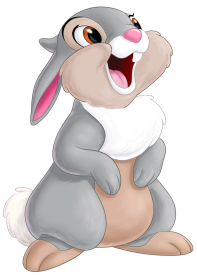 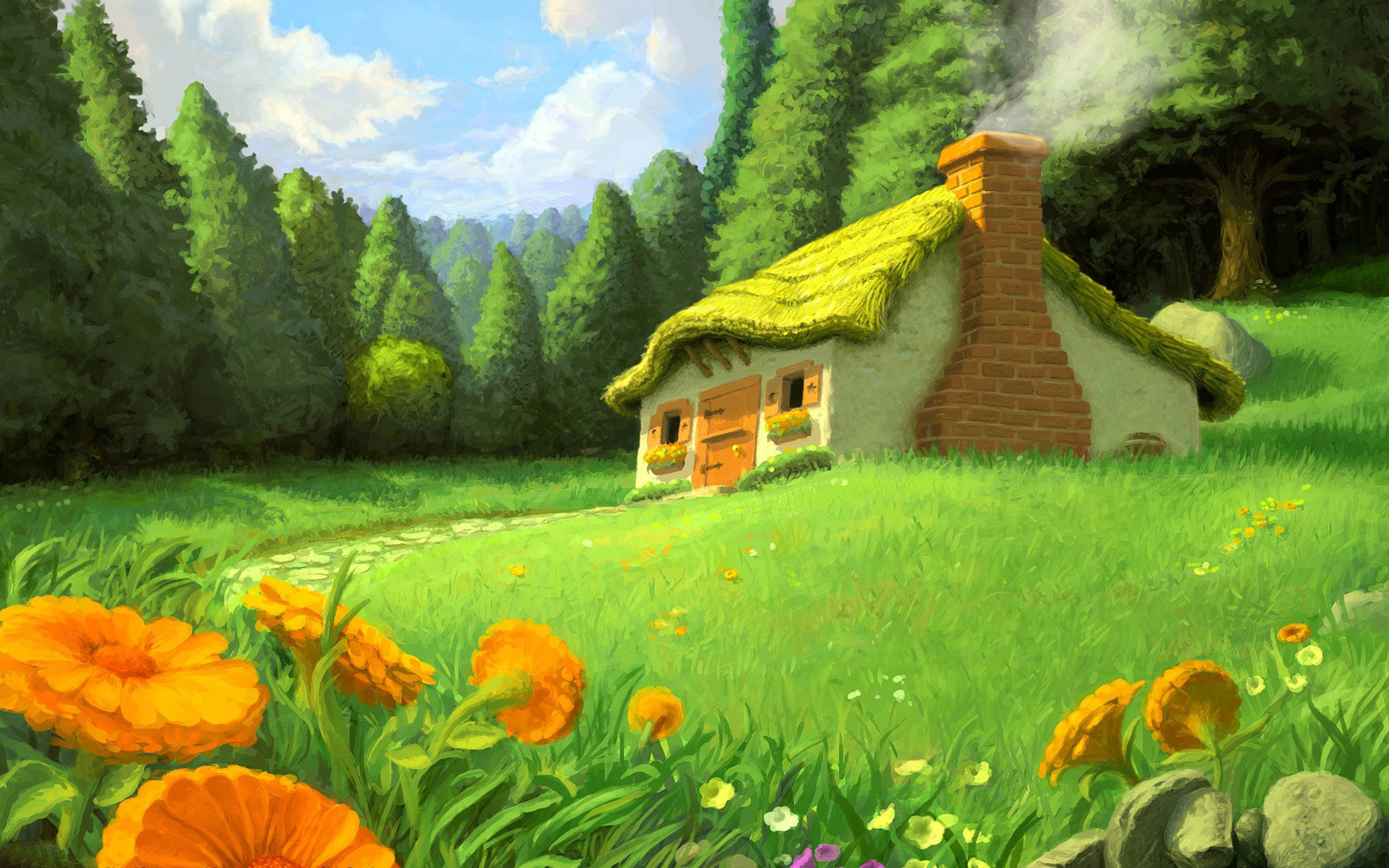 Bắt đầu!
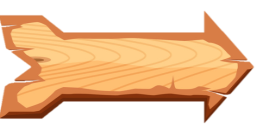 3 x 6 =?
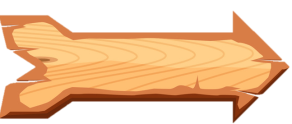 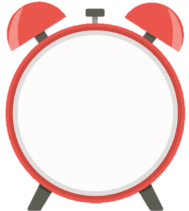 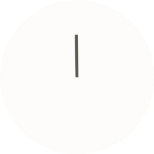 A. 12
B.18
C. 24
D. 10
HẾT GIỜ
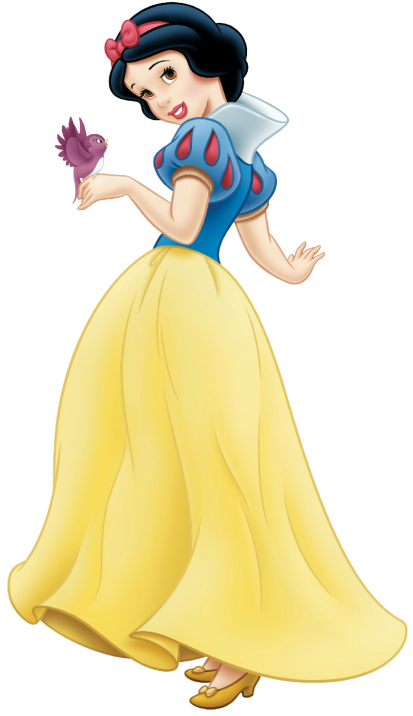 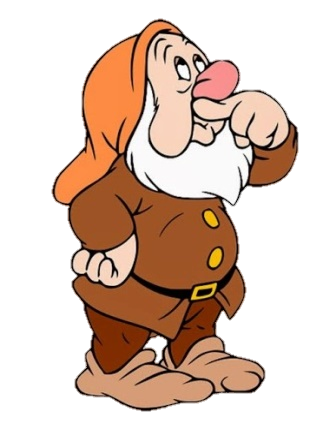 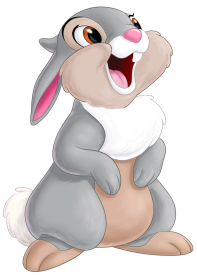 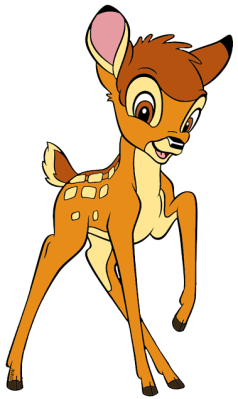 ĐÚNG RỒI
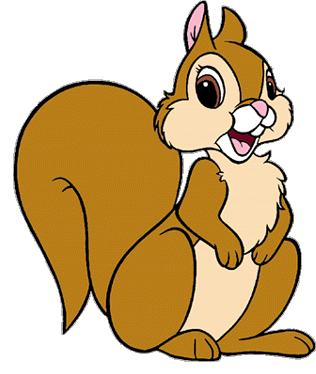 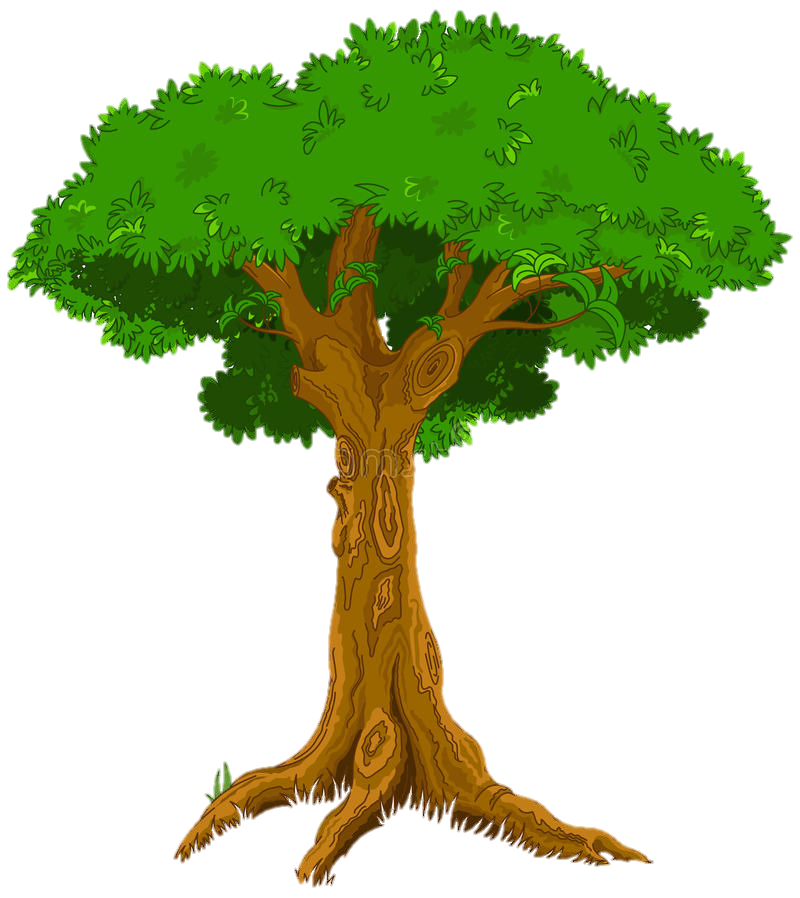 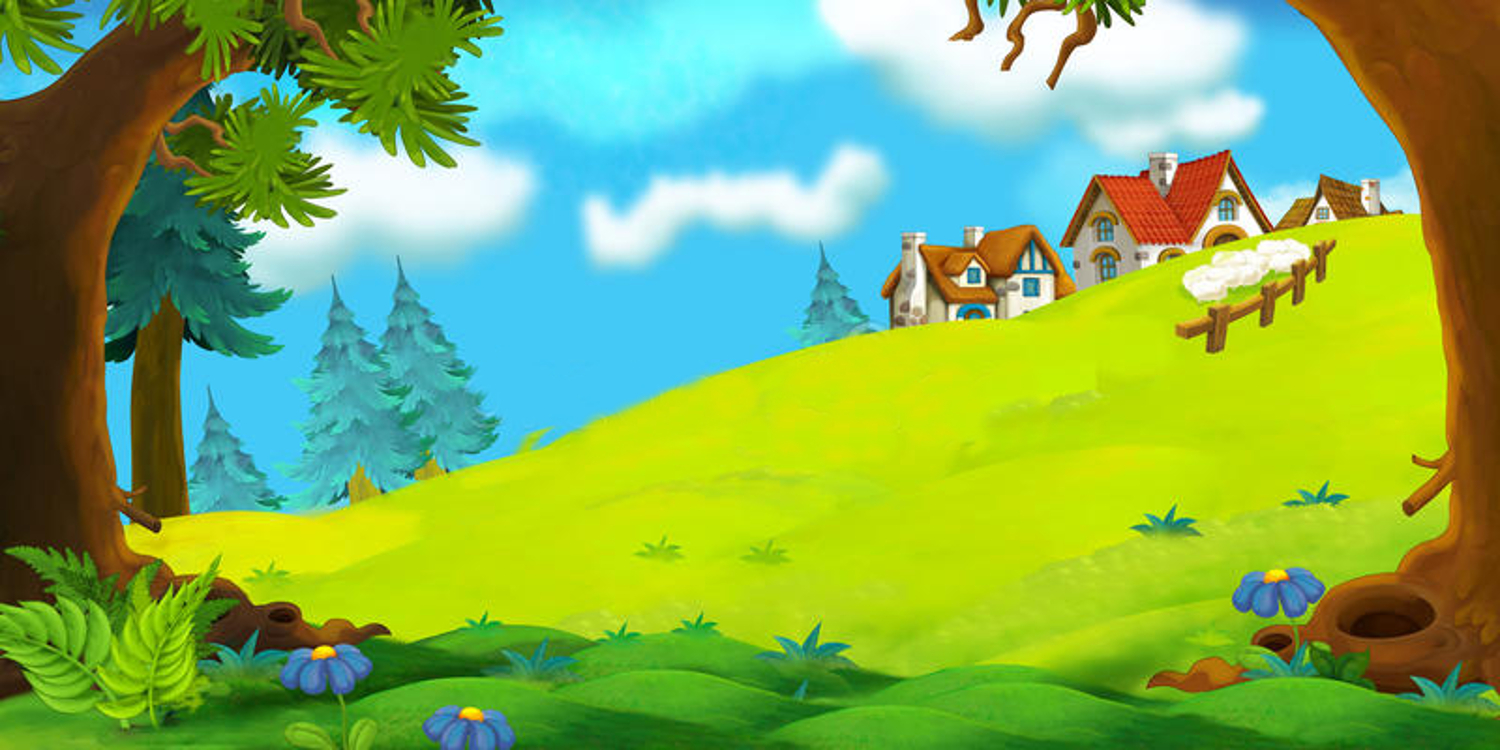 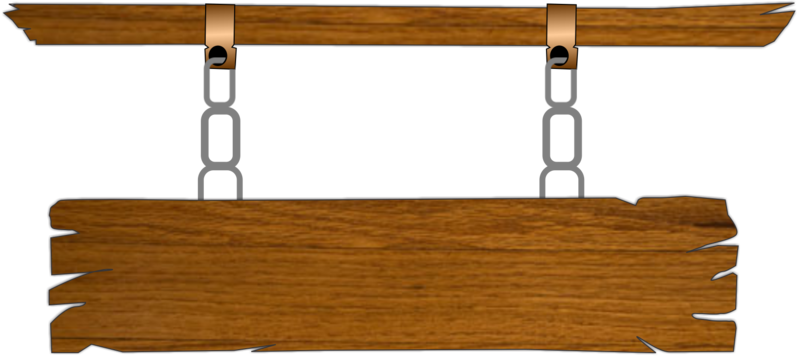 Bắt đầu!
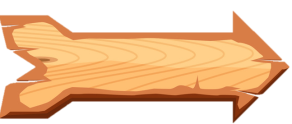 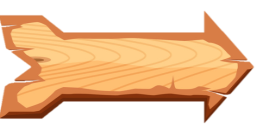 3 x 0 = ?
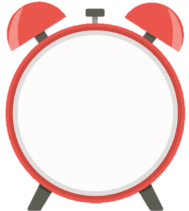 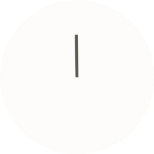 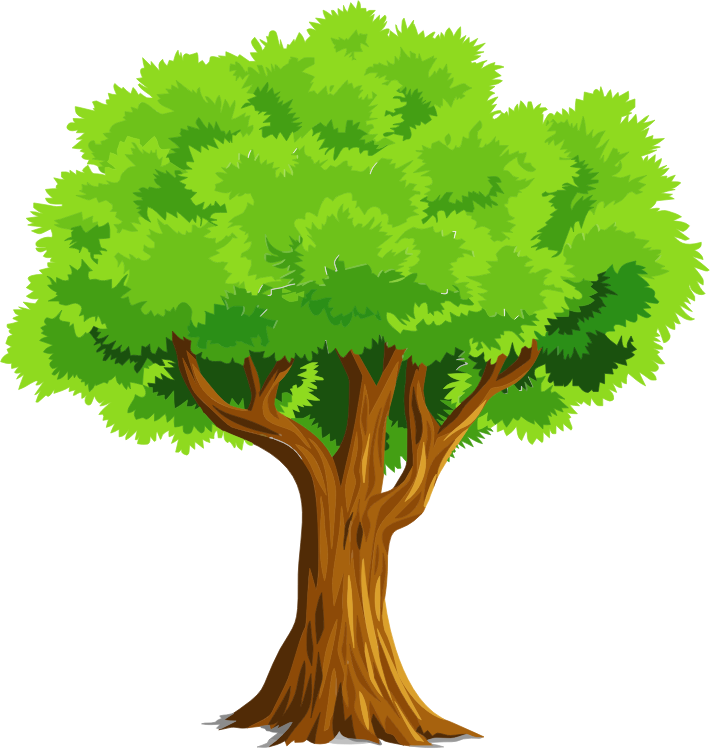 A. 0
B. 3
C. 4
D. 6
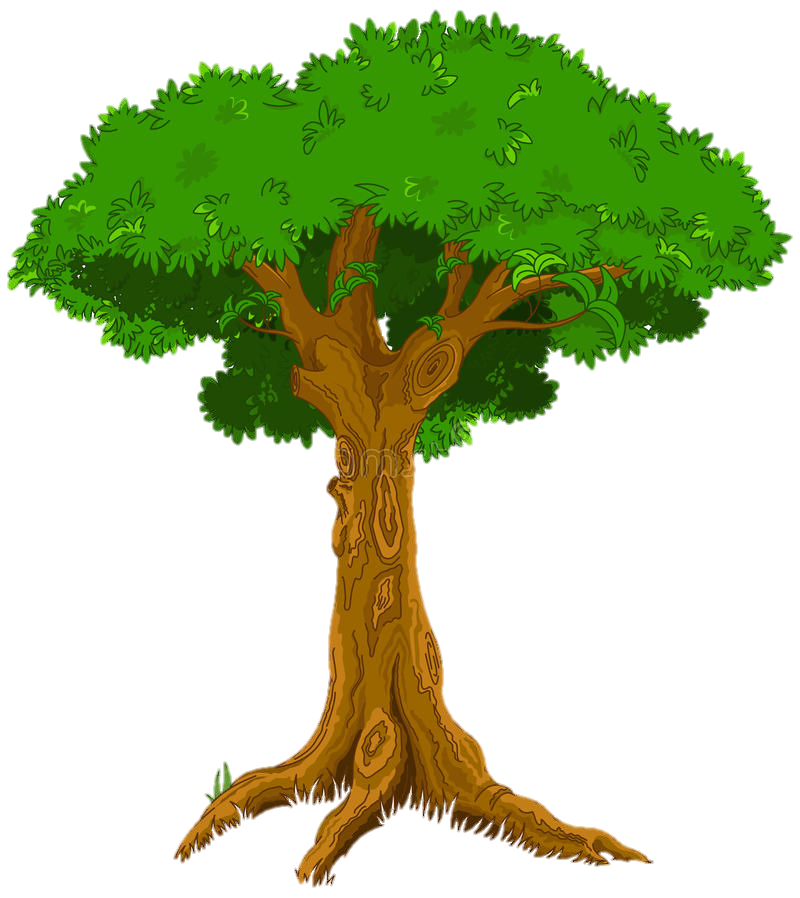 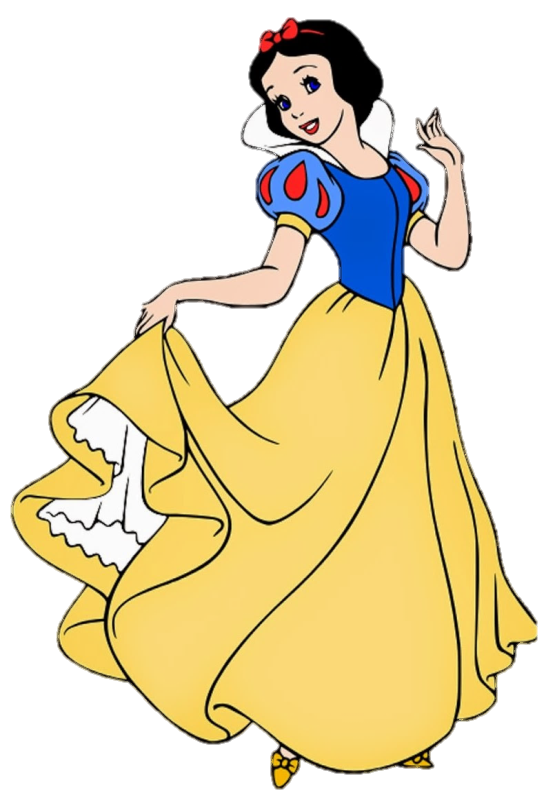 HẾT GIỜ
ĐÚNG RỒI
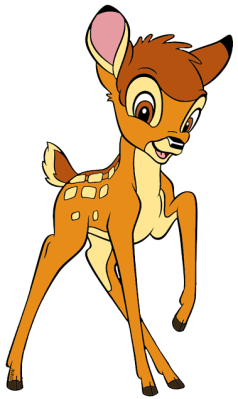 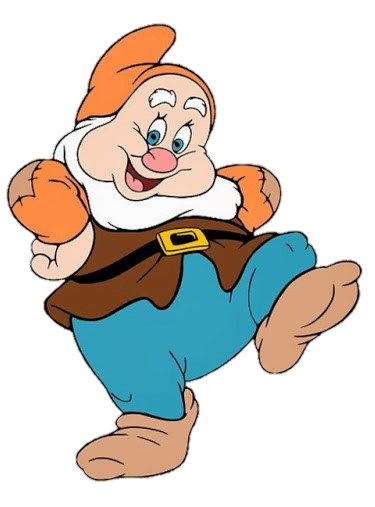 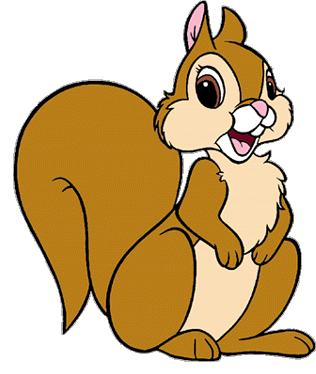 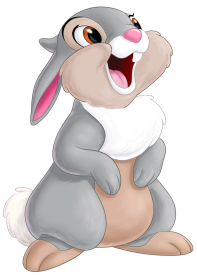 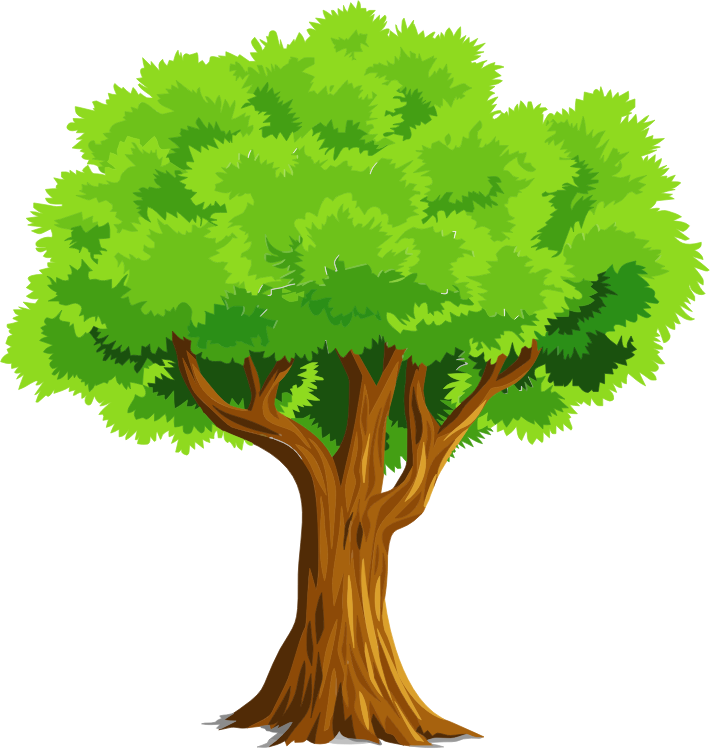 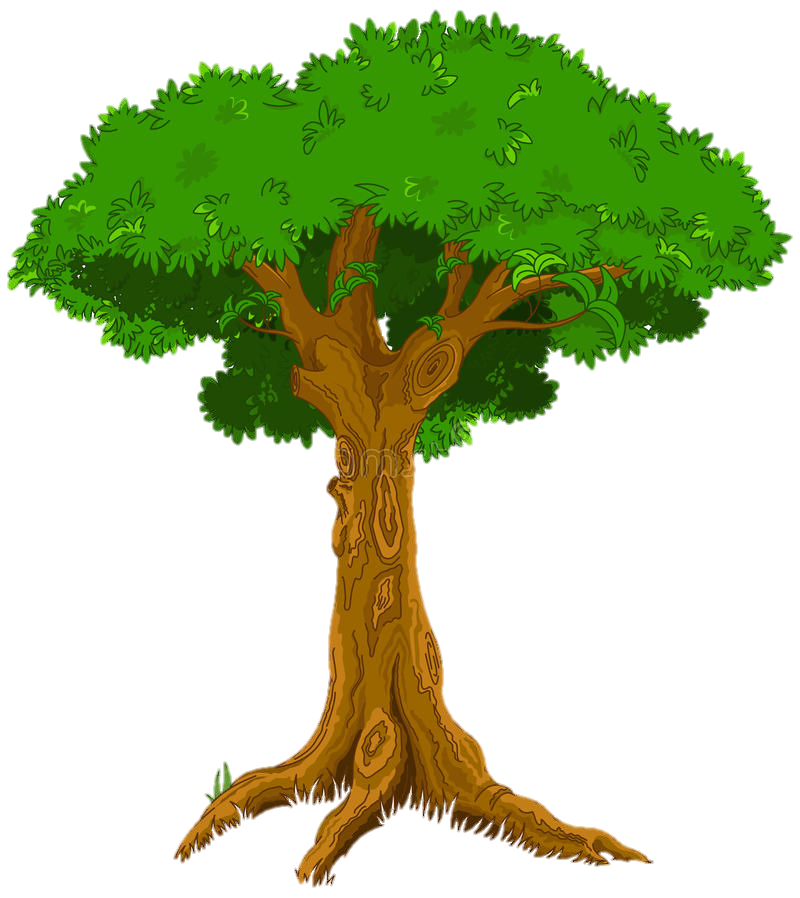 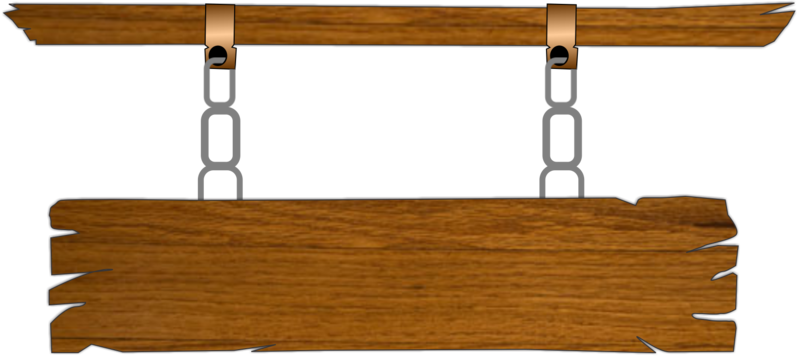 Bắt đầu!
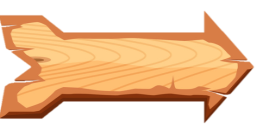 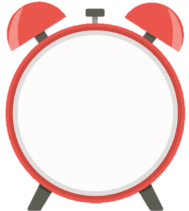 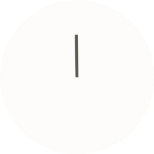 3 x 10 = 30
A. sai
B.Đúng
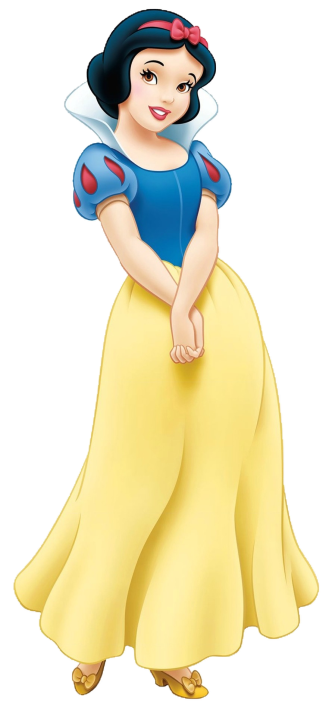 HẾT GIỜ
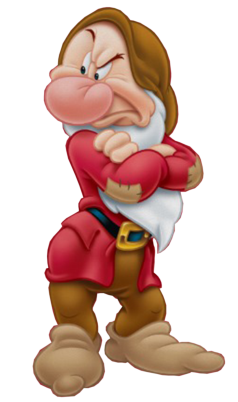 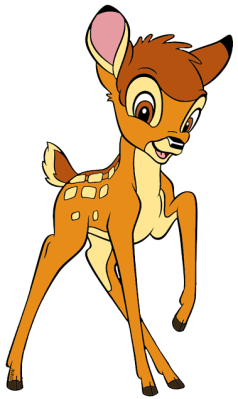 ĐÚNG RỒI
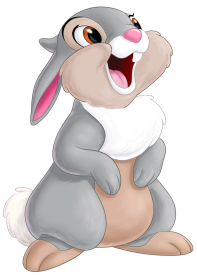 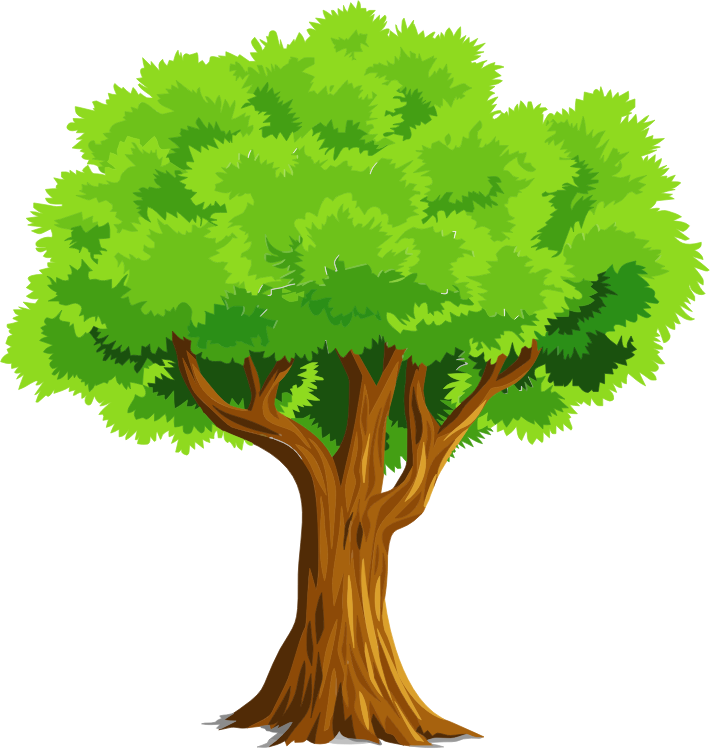 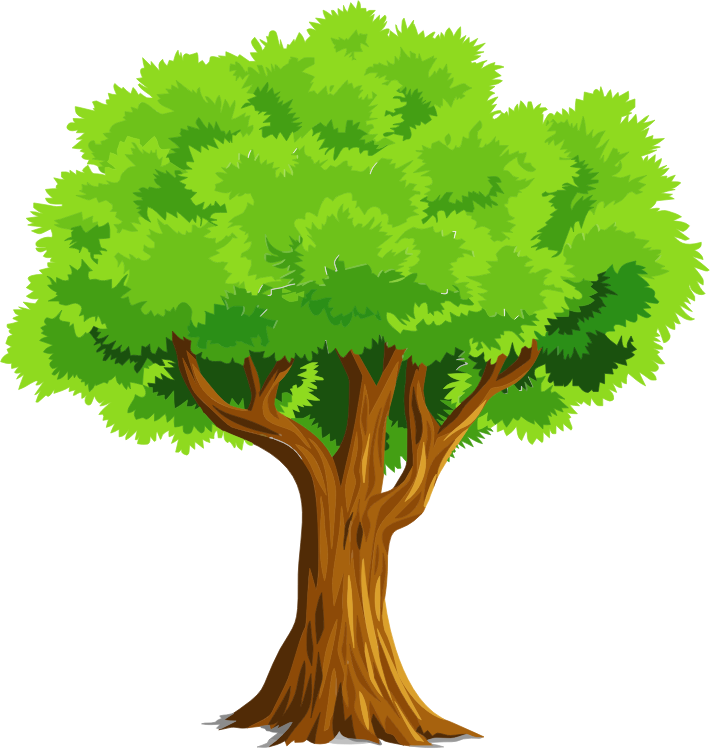 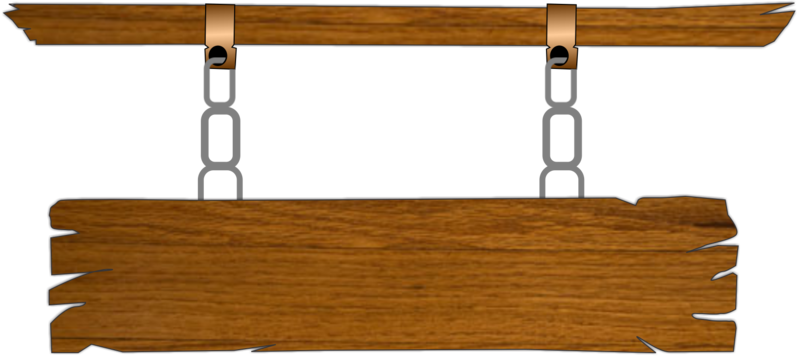 Bắt đầu!
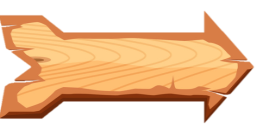 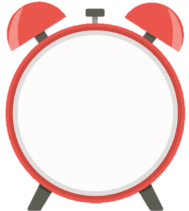 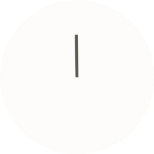 3 x 5 = 14
A. Sai
B. Đúng
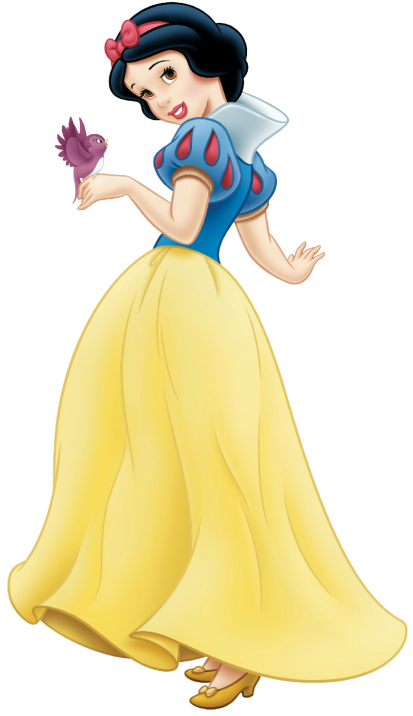 HẾT GIỜ
ĐÚNG RỒI
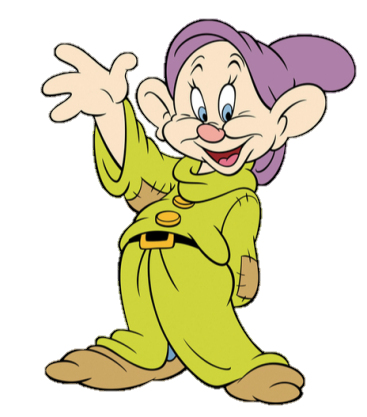 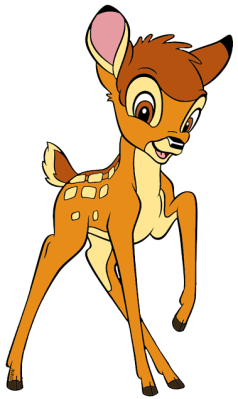 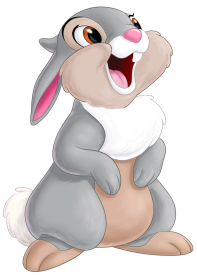 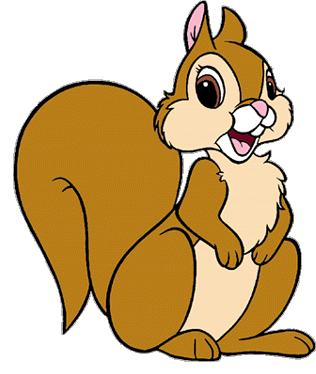 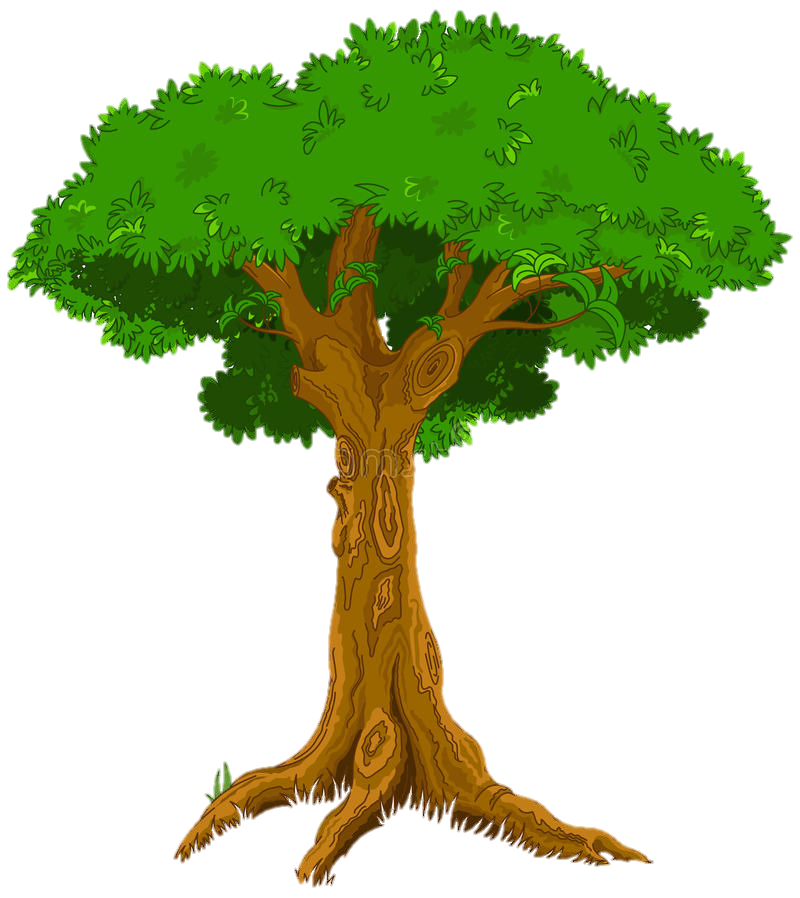 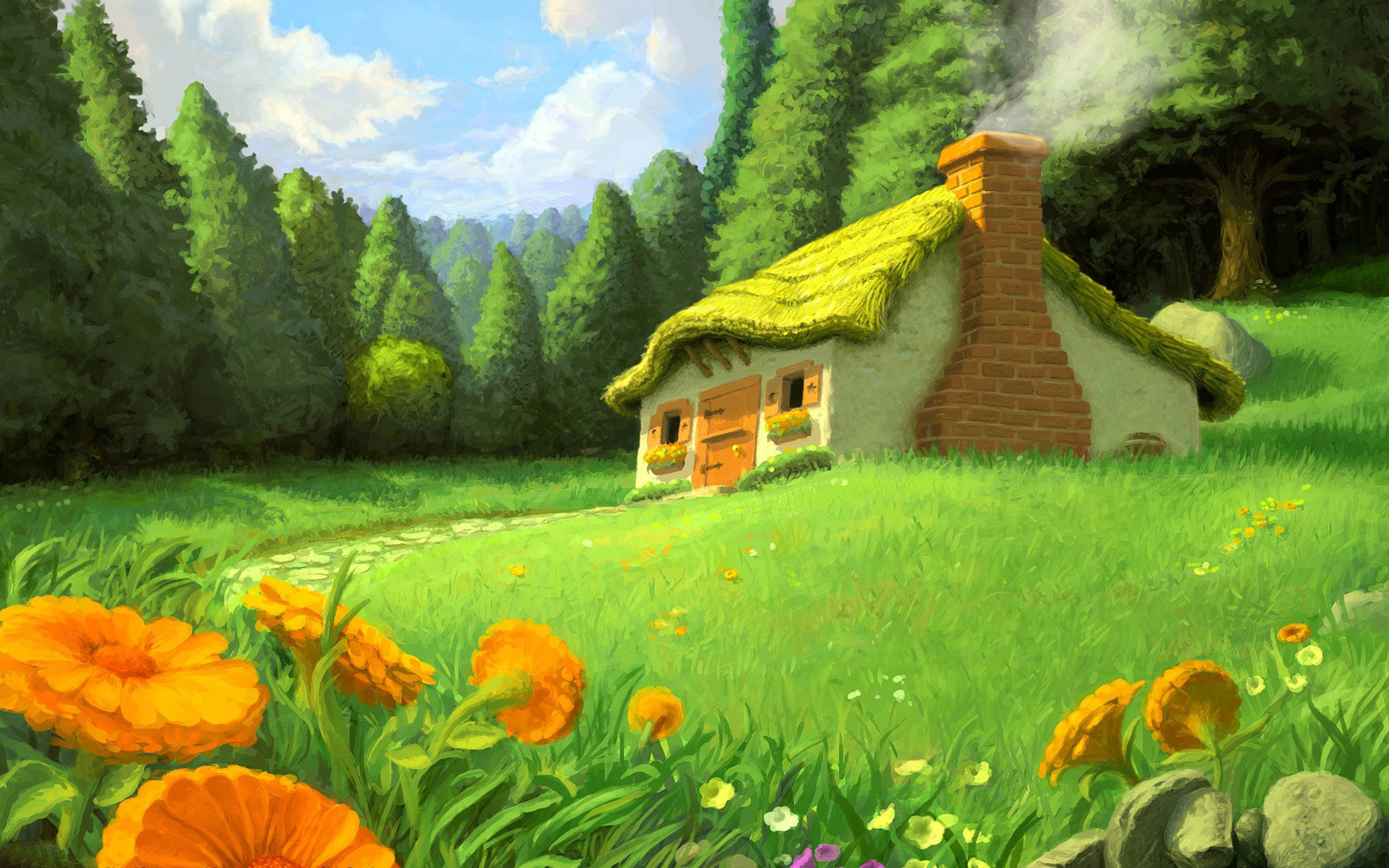 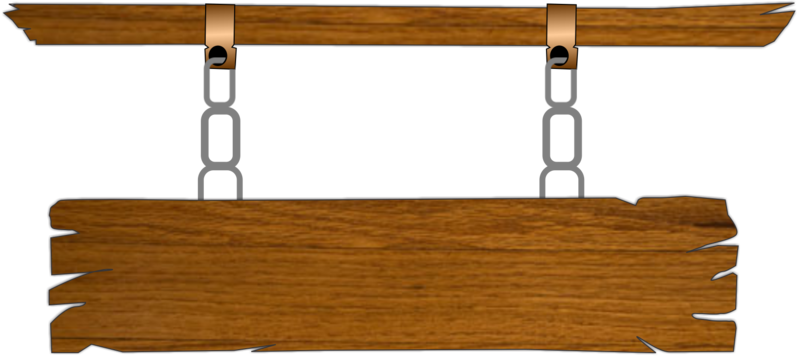 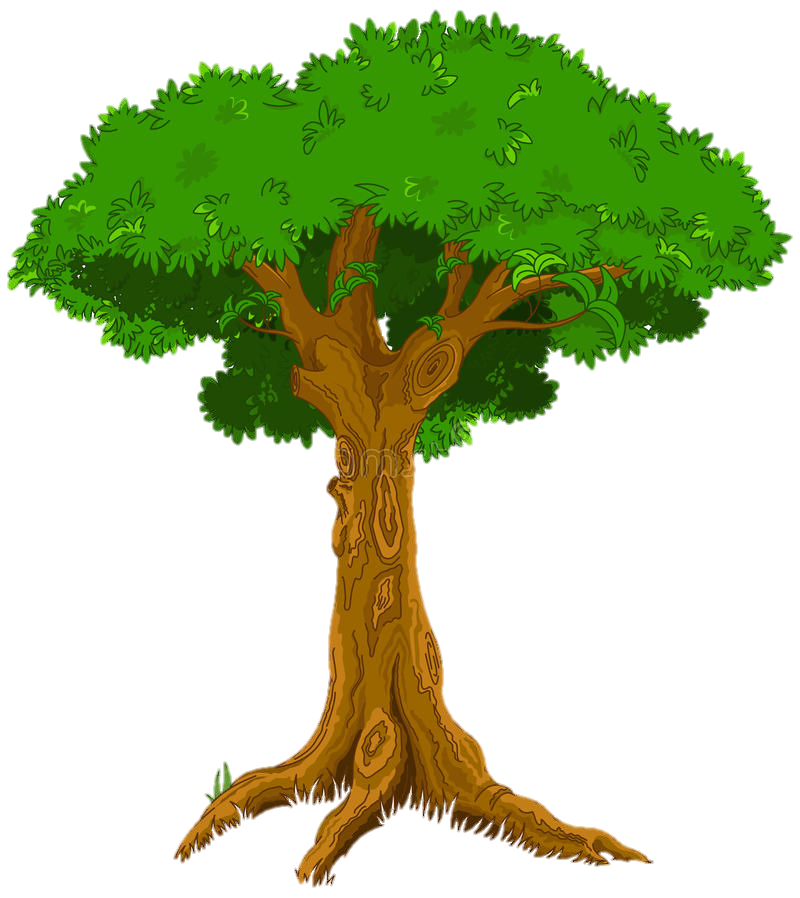 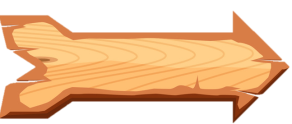 Bắt đầu!
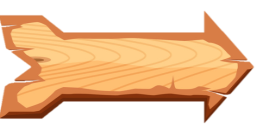 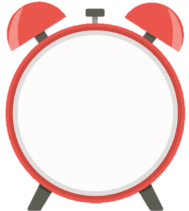 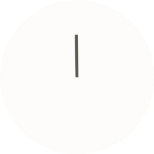 3 x 9 = ?
A. 12
B. 18
C. 21
D.27
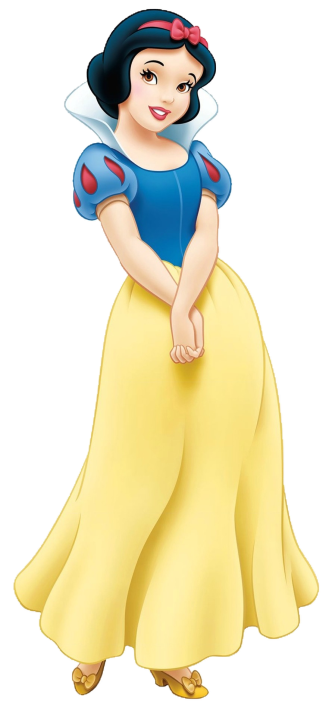 HẾT GIỜ
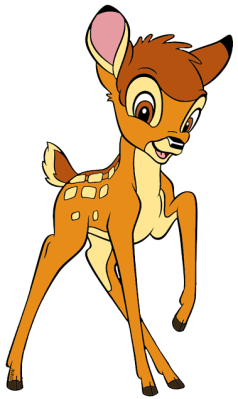 ĐÚNG RỒI
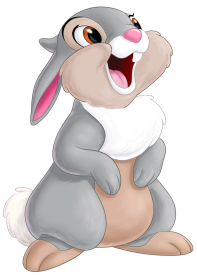 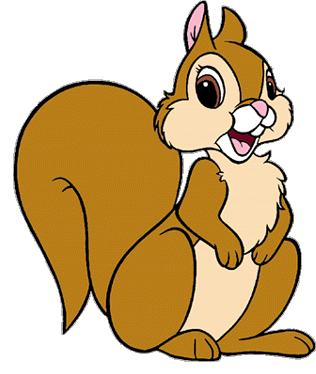 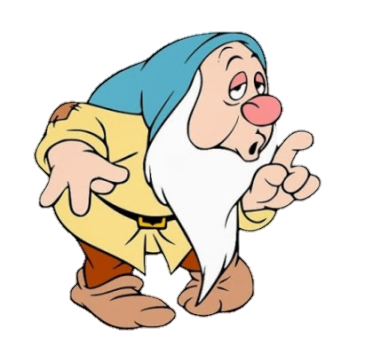 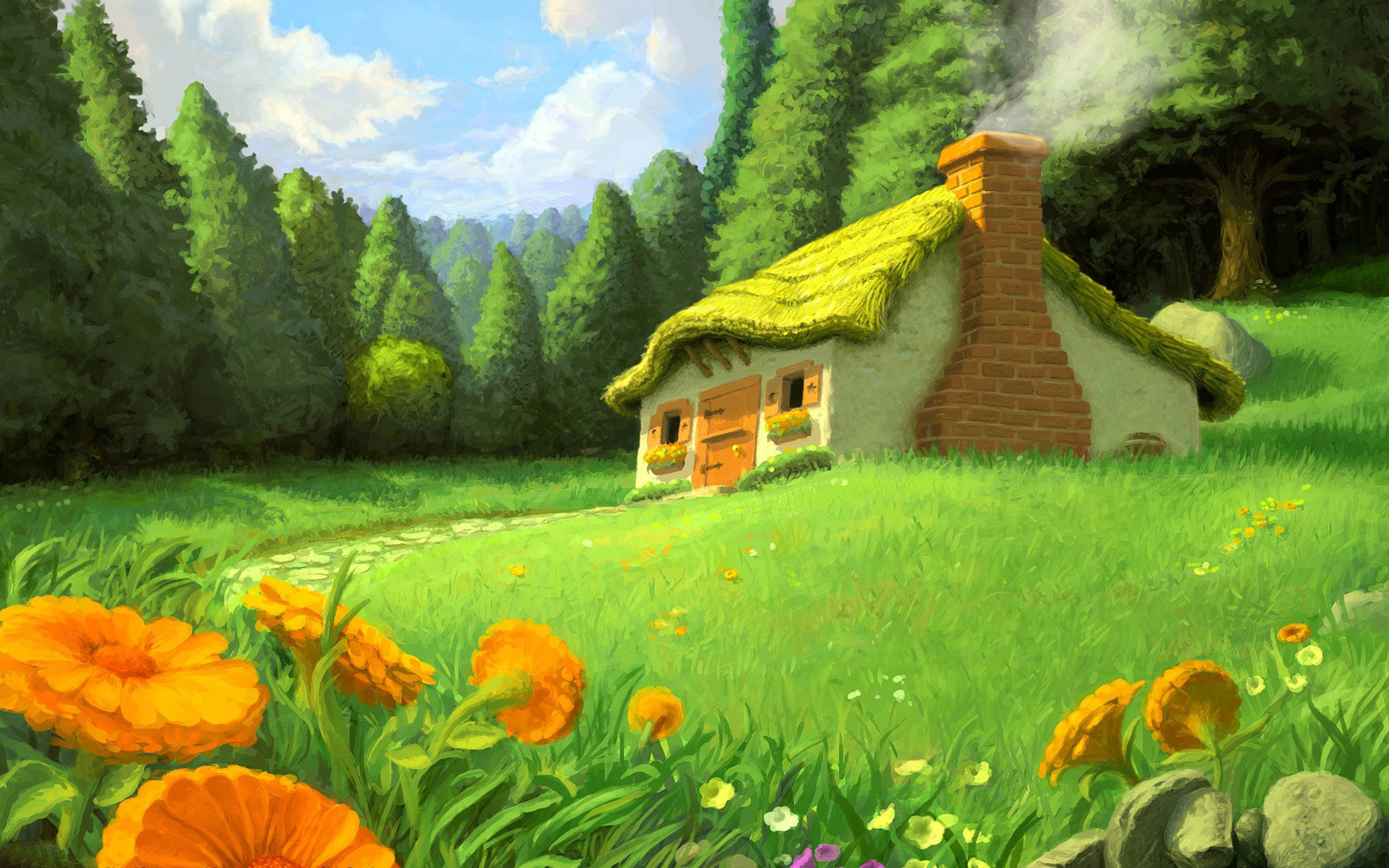 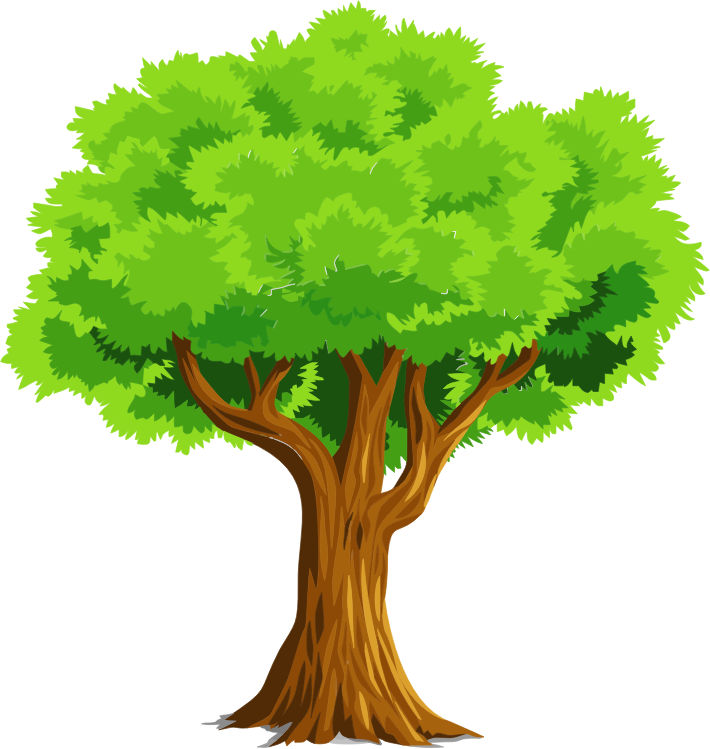 CHÀO 
TẠM BIỆT!
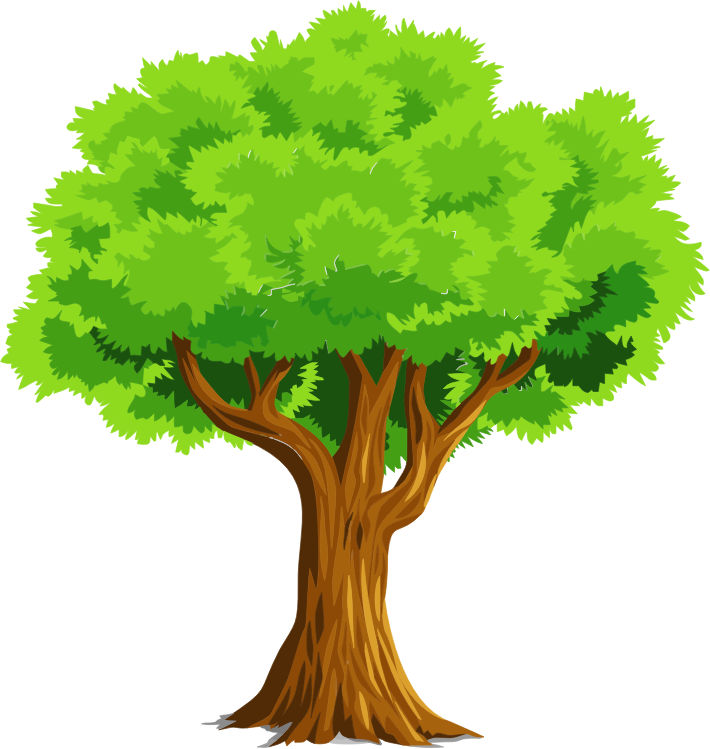 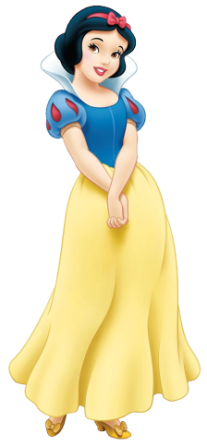 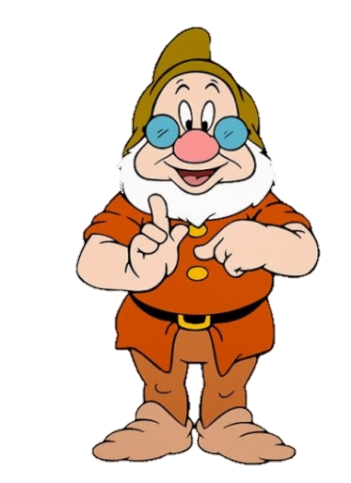 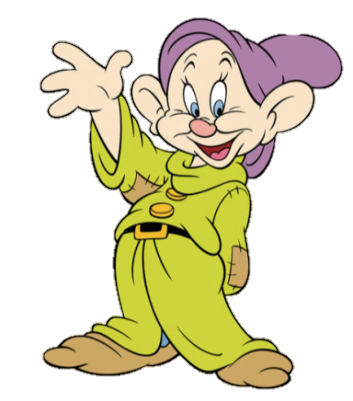 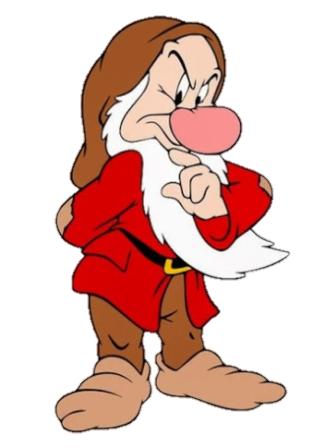 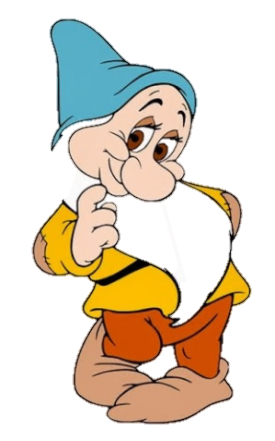 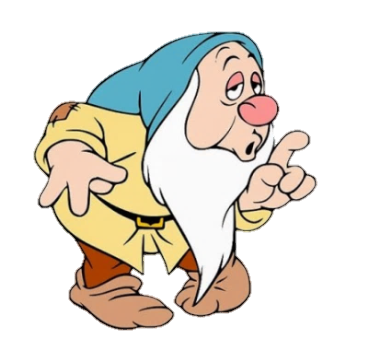 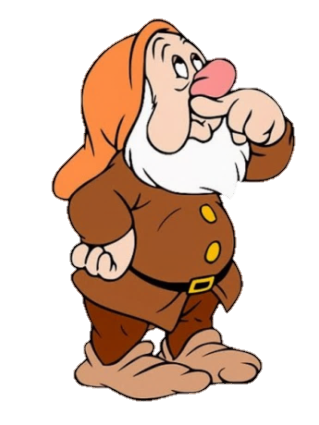 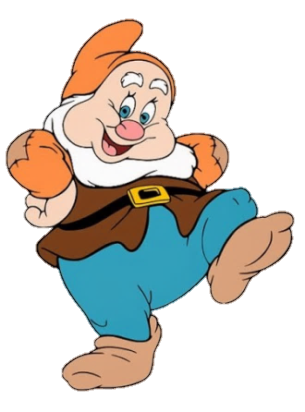